Tips for Bridging the Gap: 
Career Focused Instruction for Applied Lessons
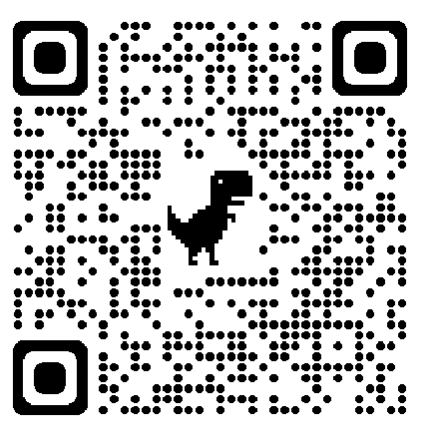 McKayla Phillips
Lecturer of Percussion, University of North Carolina - Chapel Hill
Adjunct Professor of Percussion - Shaw University
Thursday, November 10, 2022 - 11:45 am
SCAN for Session Documents
[Speaker Notes: 10 minutes total - 5 min set up]
September 2022 Poll of 20 Percussionist Band Directors
95%
of directors polled stated that they felt either “fully unprepared” or “mostly unprepared” to teach woodwind & brass concepts to students going into student teaching
[Speaker Notes: Add Personal & Anecdotal Experience]
August 2022 Poll of 1,500 Band Directors
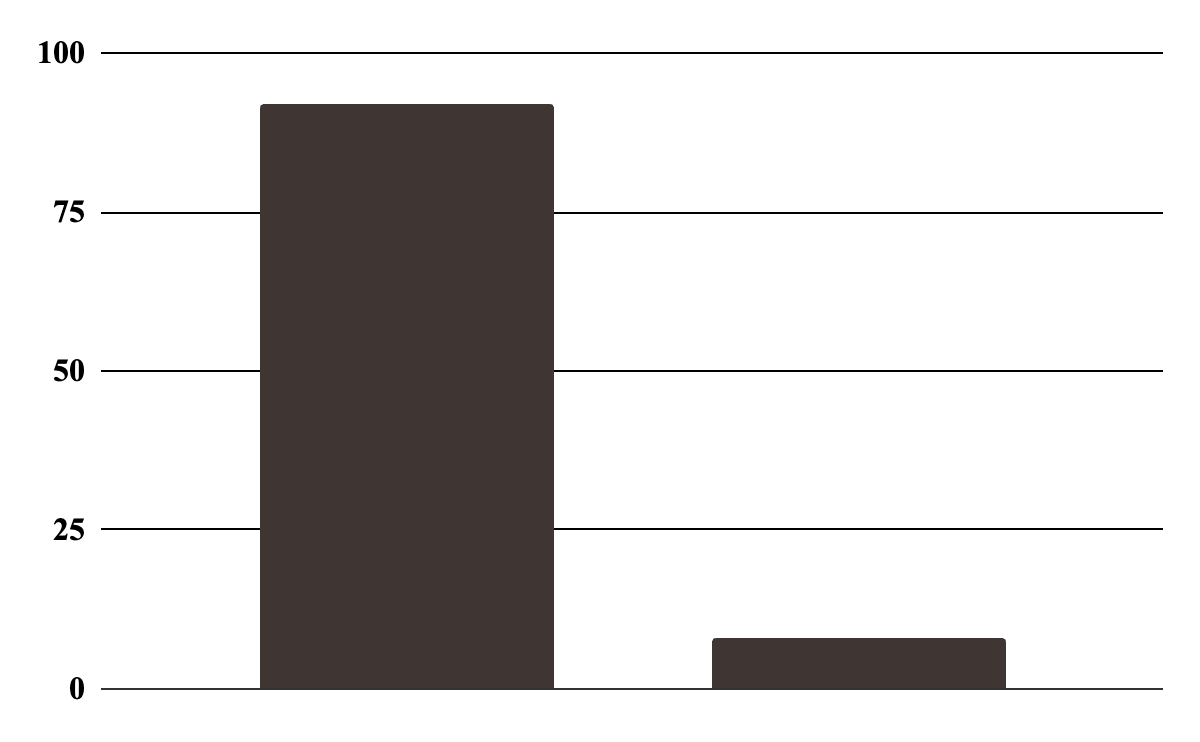 “Percussionist Band Directors are held more responsible for what they don't know about wind instruments than Wind Instrument Band Directors are for what they don't know about percussion.”
92% Agree
8% Disagree
Agree
Disagree
Source: Band Directors Facebook Group - poll by Brian Sims
August 2022 Poll of 1,500 Band Directors
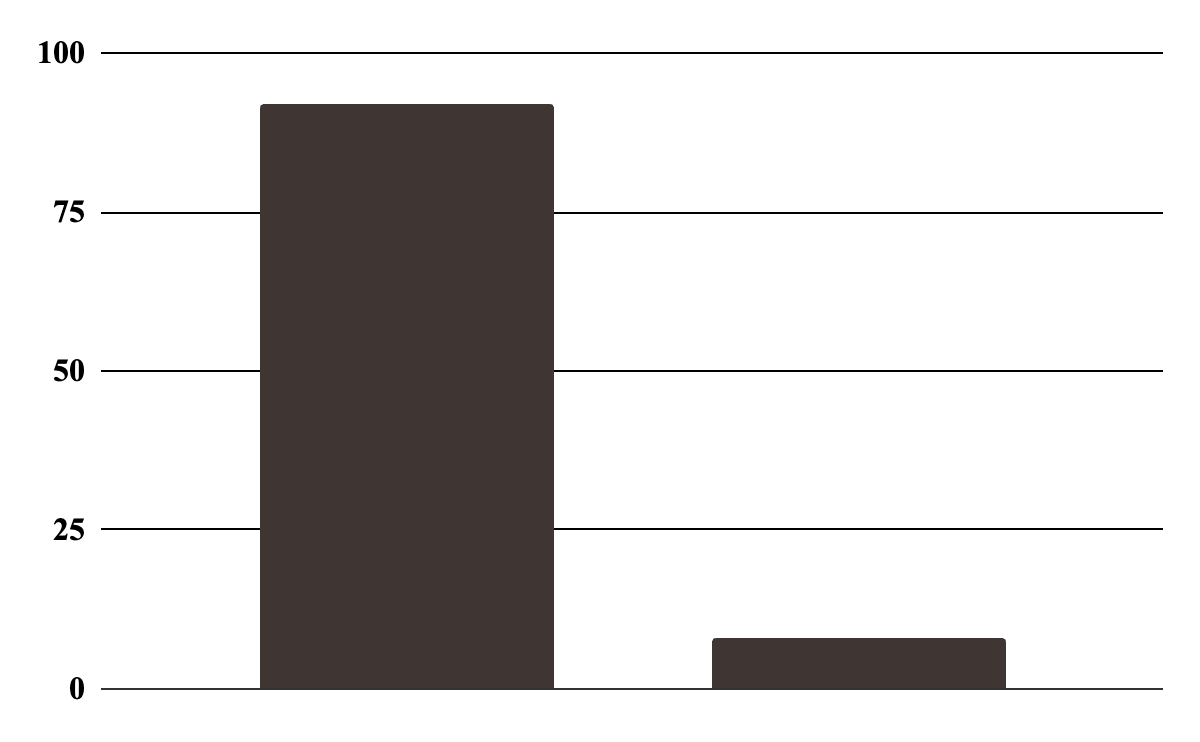 “Percussionist Band Directors are held more responsible for what they don't know about wind instruments than Wind Instrument Band Directors are for what they don't know about percussion.”
92% Agree
8% Disagree
Agree
Disagree
Overall, percussionists feel unprepared entering the workforce!
Source: Band Directors Facebook Group - poll by Brian Sims
[Speaker Notes: So… how can we help?]
How can we help?
Identifying the Gaps
Assumed knowledge - percussion students are at a disadvantage
Wind & Brass students generally have 7+ years of experience in:
Breathing/Breath Support
Tonguing
Forming an embouchure 
Differing articulations with the mouth and when to apply them
Performing and memorizing fingerings
Phrasing with air
Tone Production
Transposing 
Intonation & Fine Tuning
Common Music Education Teaching Coursework
Woodwind Methods 
Brass Methods 
Percussion Methods
String Methods 
Vocal Methods
Lab Bands or Lab Teaching Courses
Maximum of 5 semesters focusing on non-percussion pedagogy
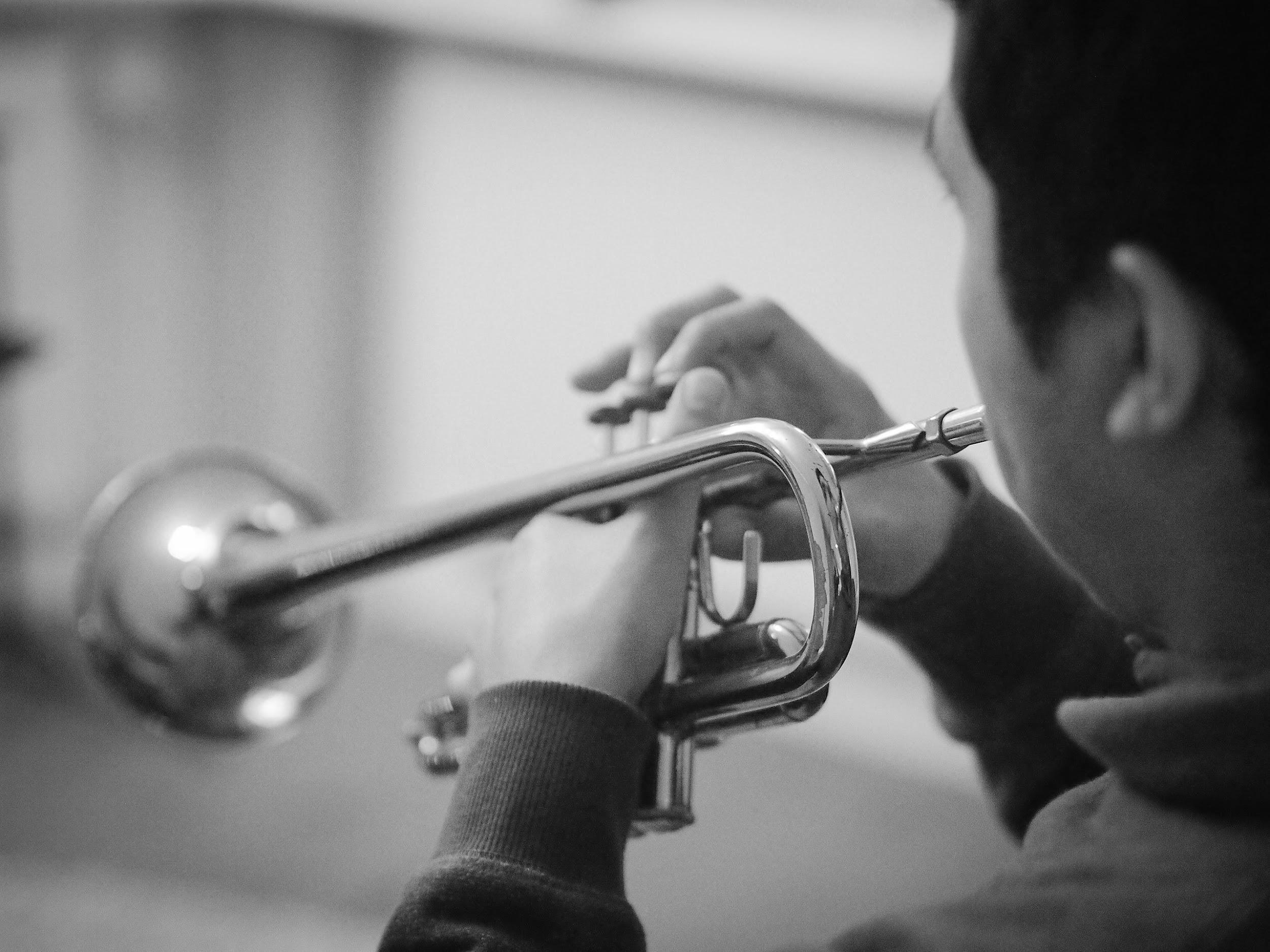 [Speaker Notes: UM, UNCG, IU, UNT, Eastman
Gaps can be addressed and supplemented within the private lessons environment]
Common Music Education Teaching Coursework
Woodwind Methods 
Brass Methods 
Percussion Methods
String Methods 
Vocal Methods
Lab Bands or Lab Teaching Courses
Maximum of 5 semesters focusing on non-percussion pedagogy
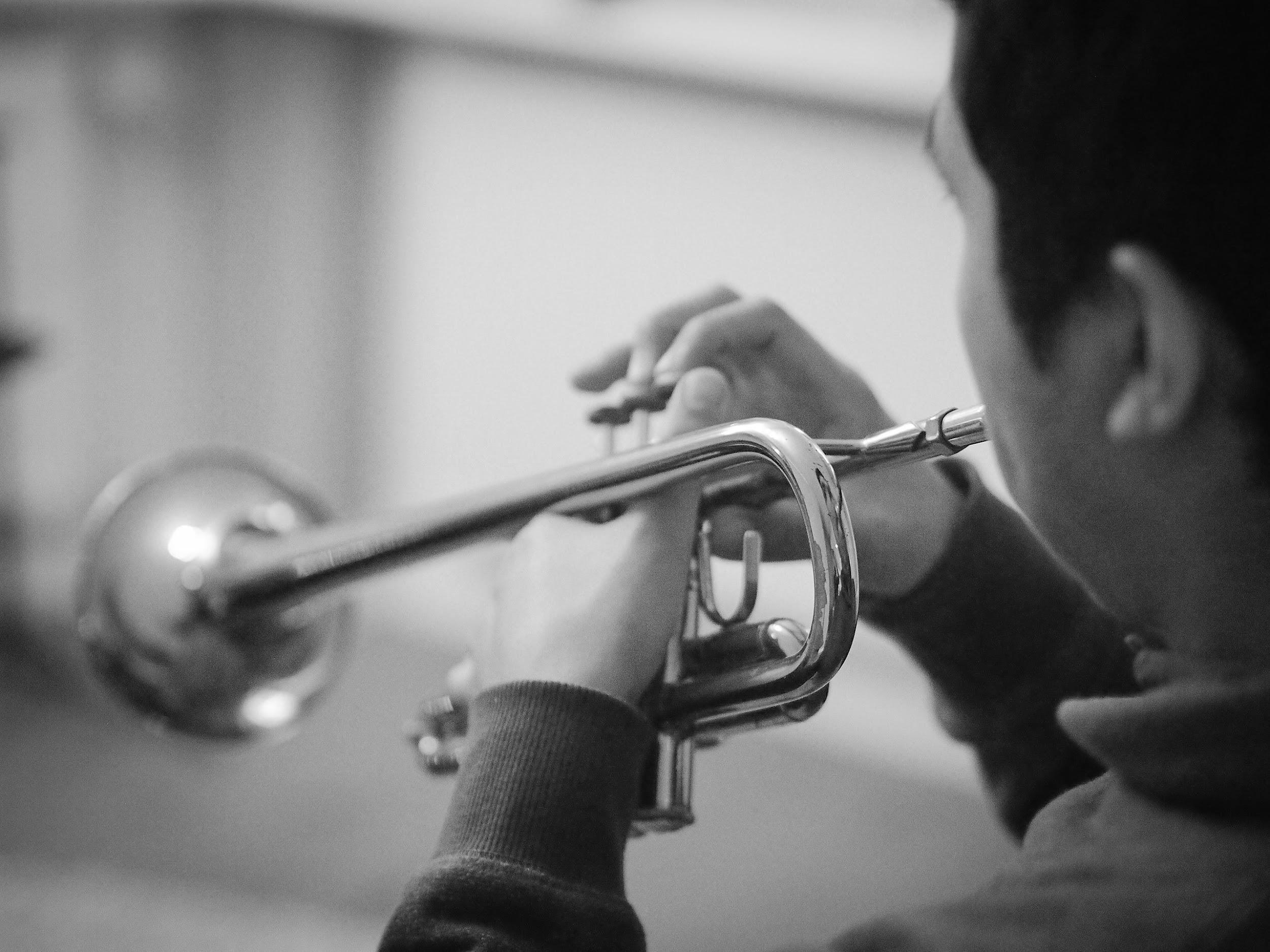 Gaps can be addressed and supplemented within the private lessons environment
[Speaker Notes: UM, UNCG, IU, UNT, Eastman
Gaps can be addressed and supplemented within the private lessons environment]
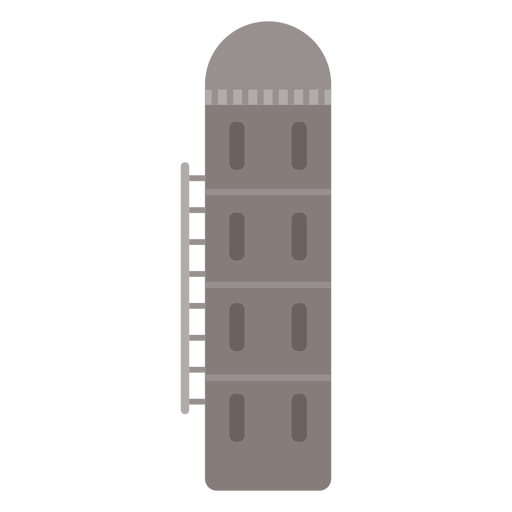 Bridging the Gap
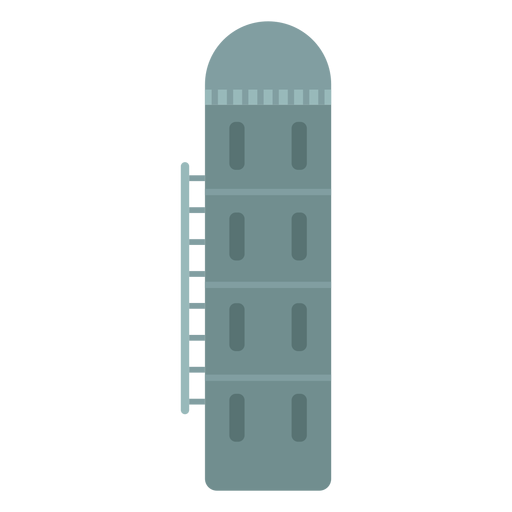 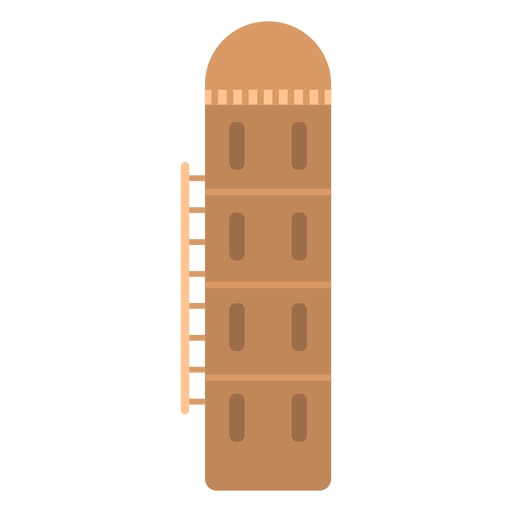 How can we integrate the wind/string/vocal concepts students are learning in their coursework directly into daily practice?
Remind students that their musical experiences should not be separate, but combined and transferred from one area to another to maximize efficacy in learning
[Speaker Notes: Silos - jim campbell
Marching band brain- in my experience, beginning students who like to compartmentalize/silo]
Bridging the Gap - Playing Examples
Play keyboard scales while speaking brass positions
Works on: trombone, trumpet, & euphonium positions
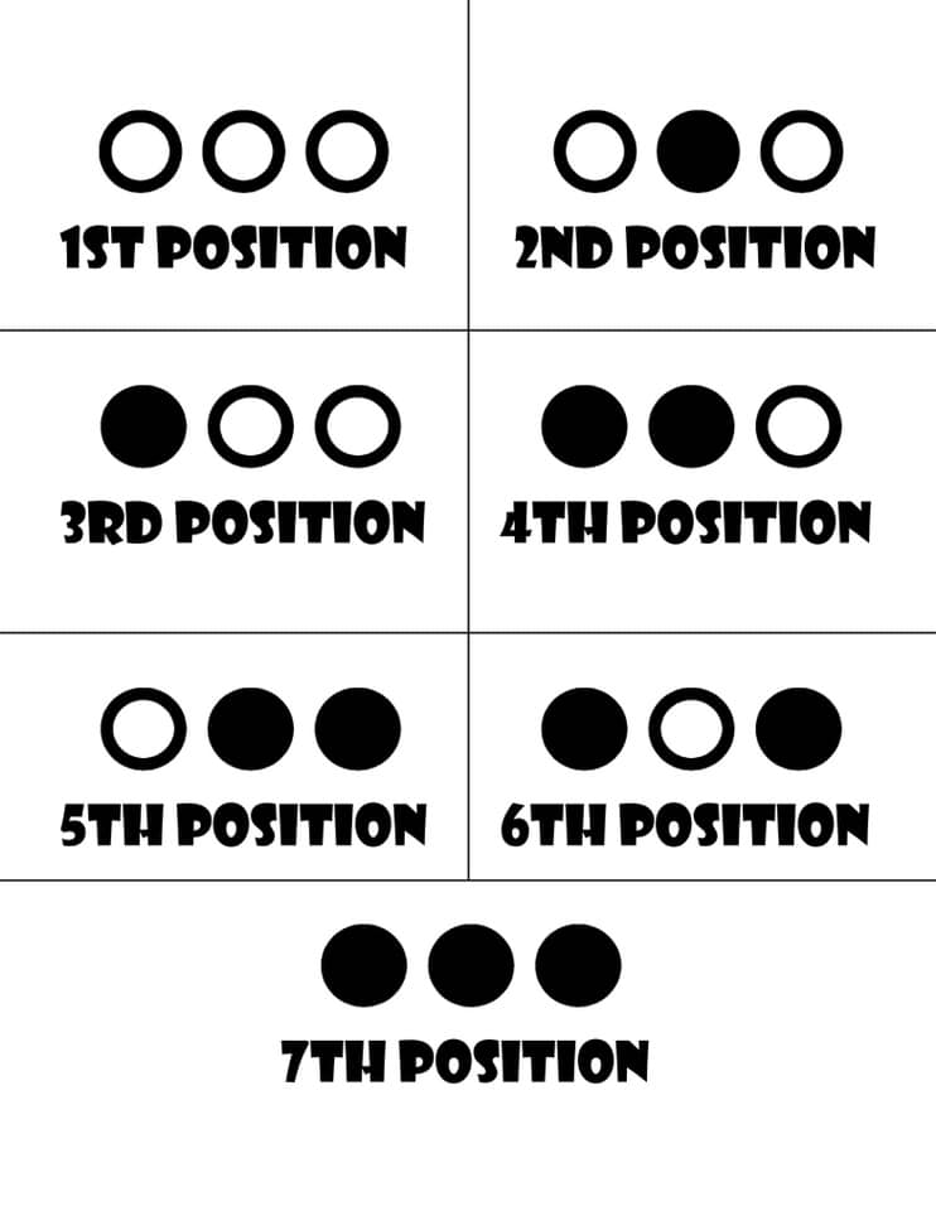 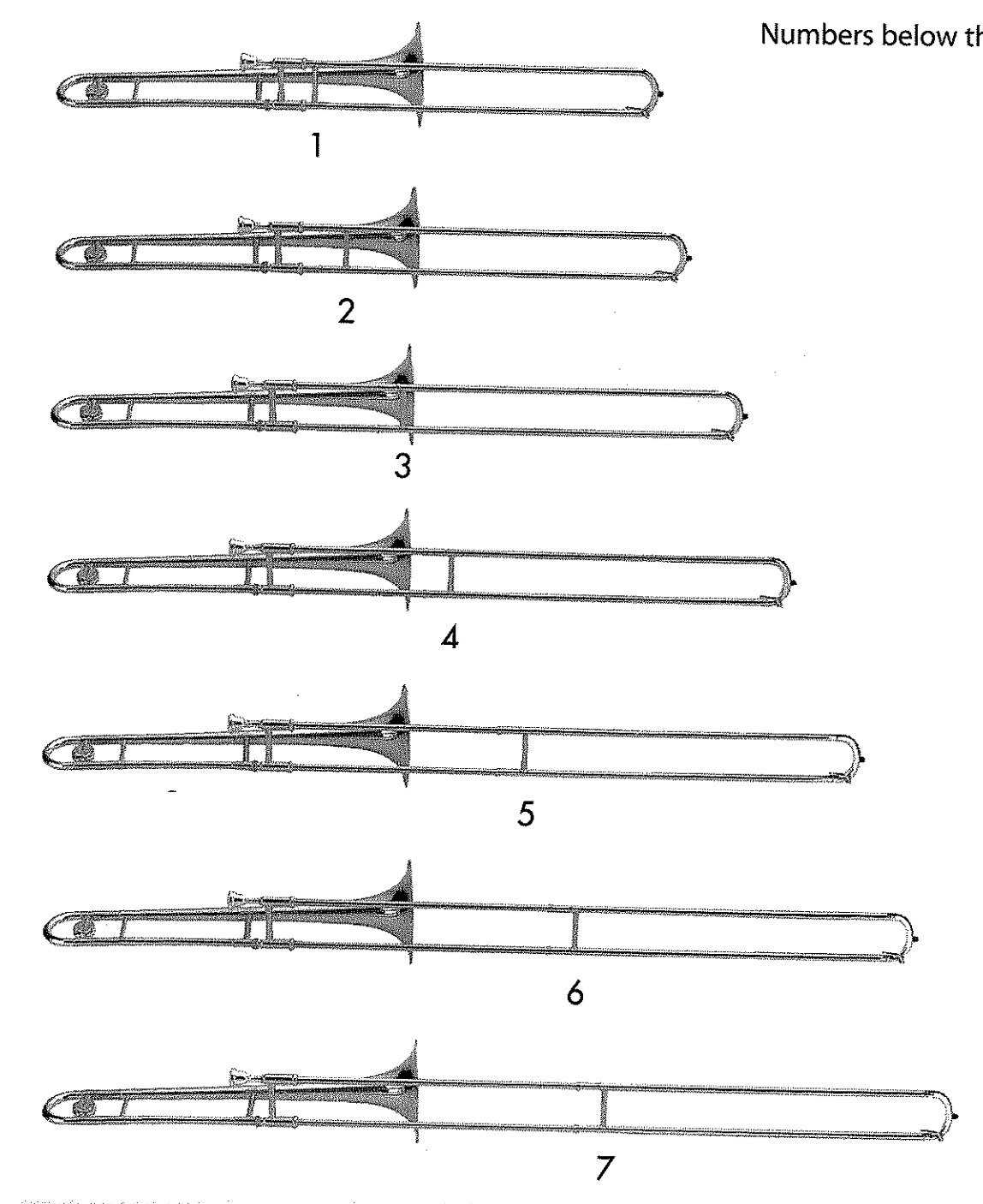 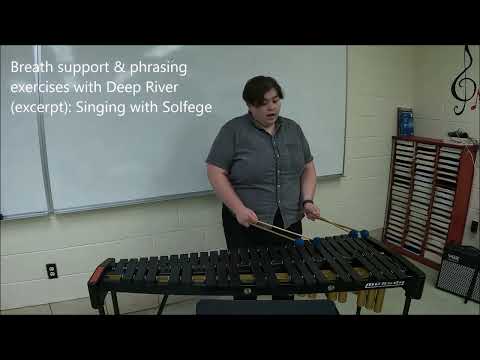 Bridging the Gap - Playing Examples
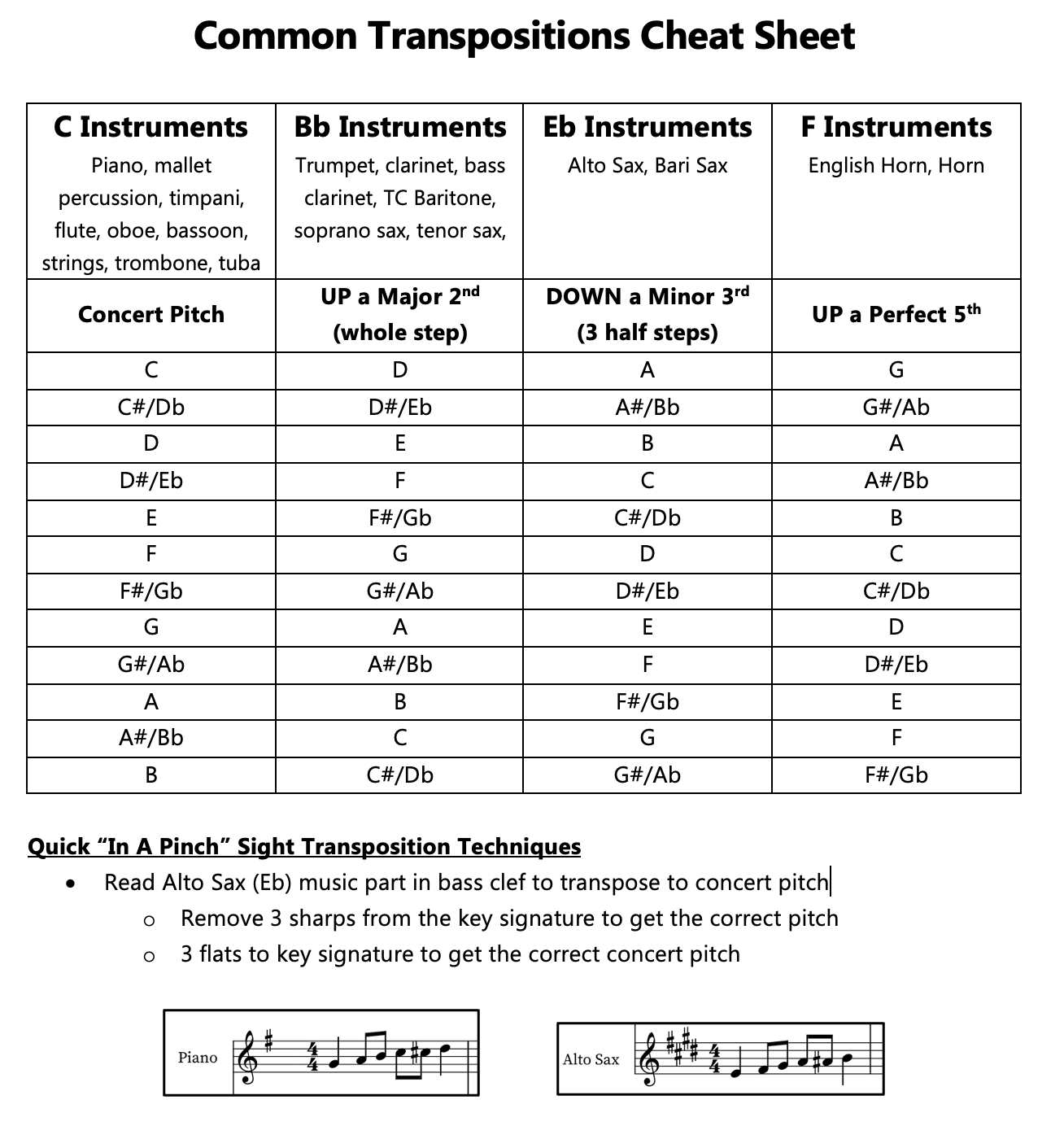 Sight-reading melodies while speaking pitch transpositions
Works on: sight transposition (brass & woodwind)
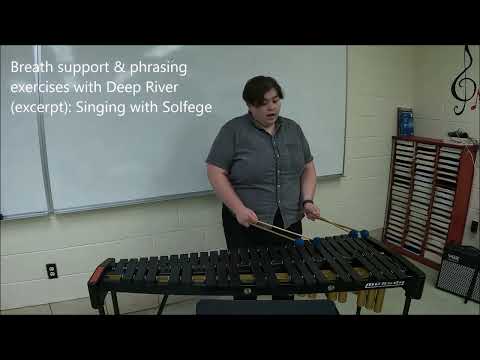 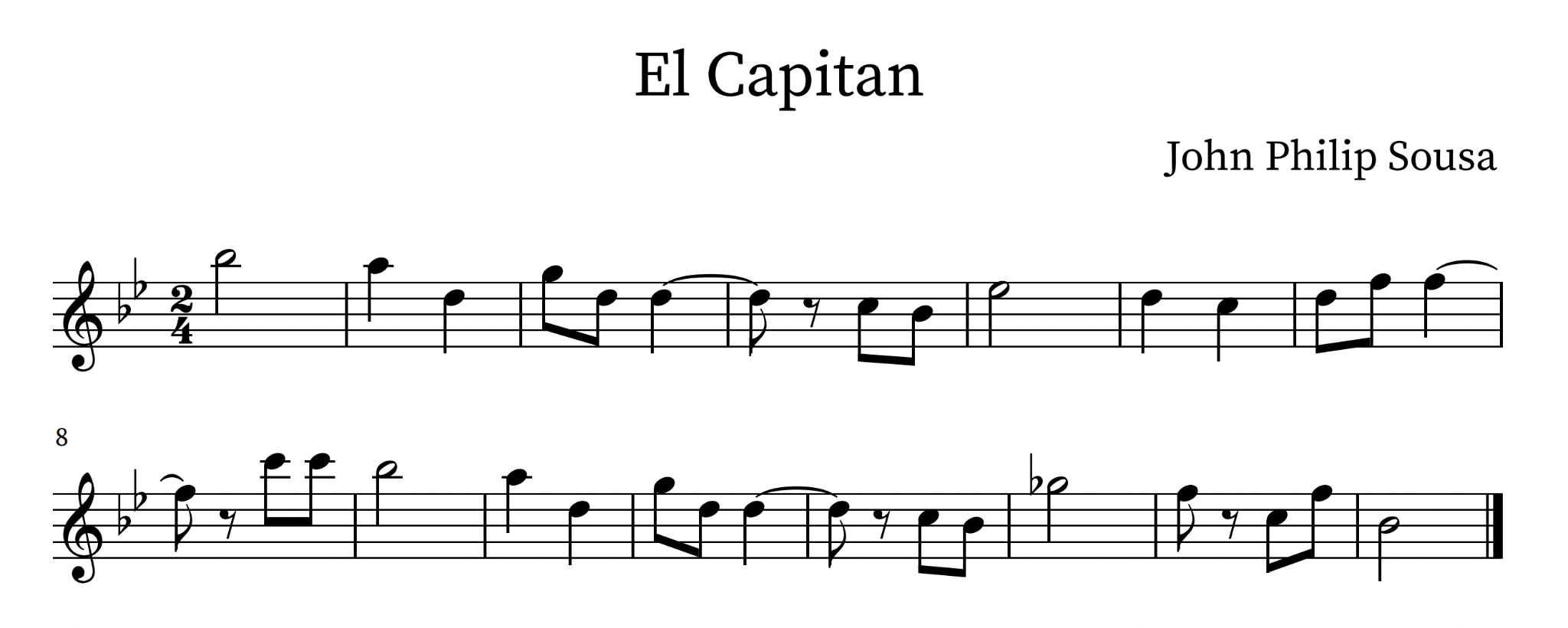 [Speaker Notes: Helps with]
Bridging the Gap - Playing Examples
Singing (solfege, scale degrees, or vowel syllables) melodic lines while playing

Works on: solfege identification, phrasing, breath/air support, vowel sound clarity, singing skills
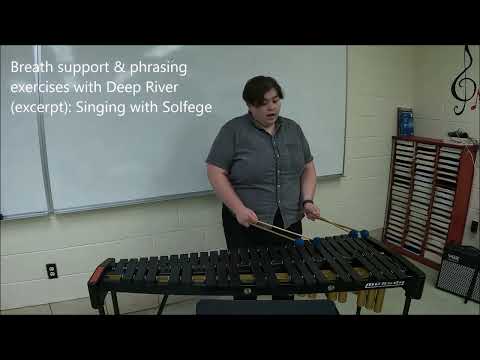 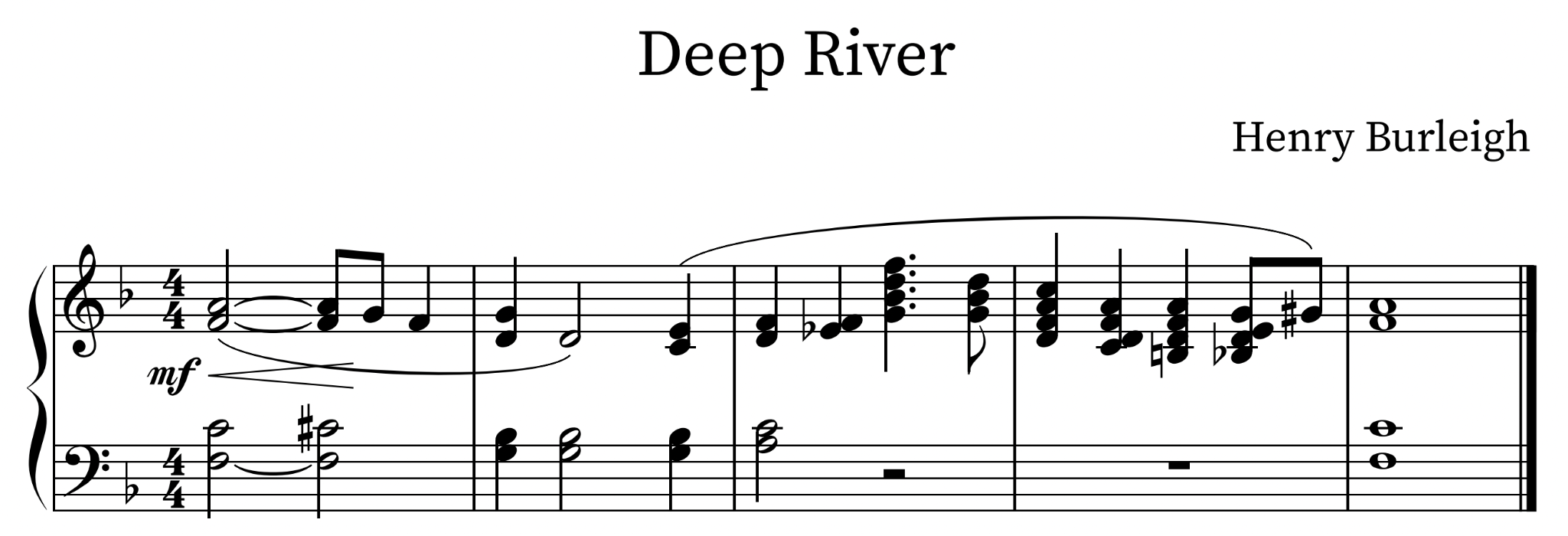 [Speaker Notes: Other examples on handout]
Bridging the Gap - Everything Else
Section Set-Up
Equipment
What’s wrong with this picture/video?
Moving considerations & stage plots
Storage Logistics
Planning
Storage of equipment & its maintenance
Rehearsals, part assignments, and more
[Speaker Notes: Performance Logistics Project example, Part Assignments excel sheet, example stage plot,]
Bridging the Gap - Everything Else
Section Set-Up
Equipment
What’s wrong with this picture/video?
Moving considerations & stage plots
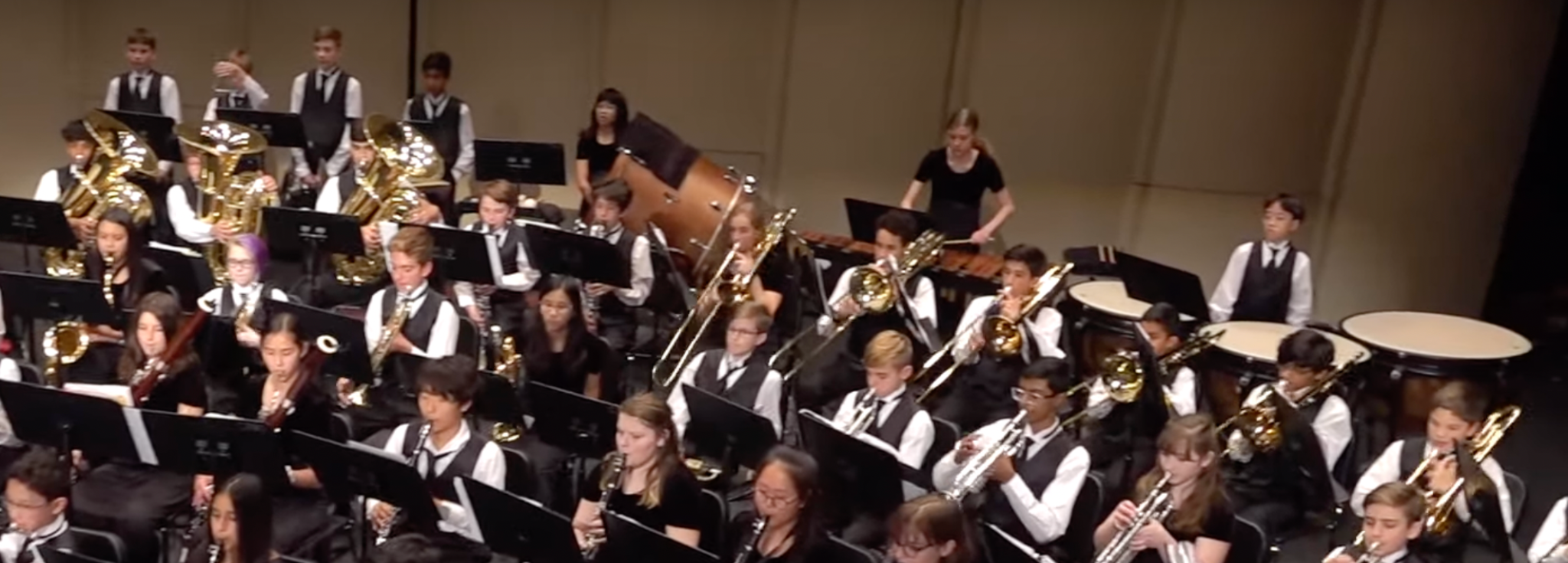 Storage Logistics
Planning
Storage of equipment & its maintenance
Rehearsals, part assignments, and more
[Speaker Notes: Performance Logistics Project example, Part Assignments excel sheet, example stage plot,]
Bridging the Gap - Everything Else
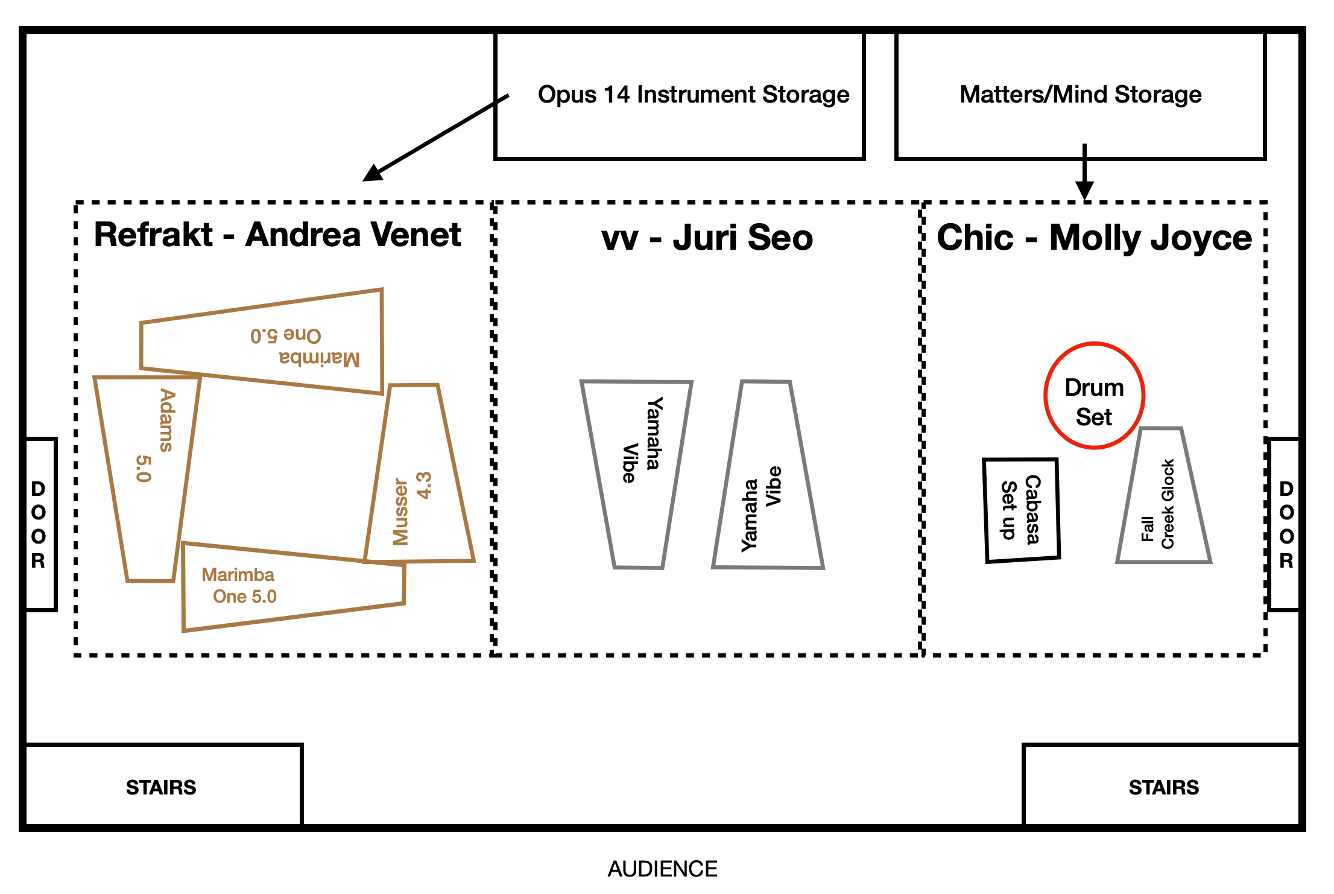 Section Set-Up
Equipment
What’s wrong with this picture/video?
Moving considerations & stage plots
Storage Logistics
Planning
Storage of equipment & its maintenance
Rehearsals, part assignments, and more
[Speaker Notes: Performance Logistics Project example, Part Assignments excel sheet, example stage plot,]
Bridging the Gap - Everything Else
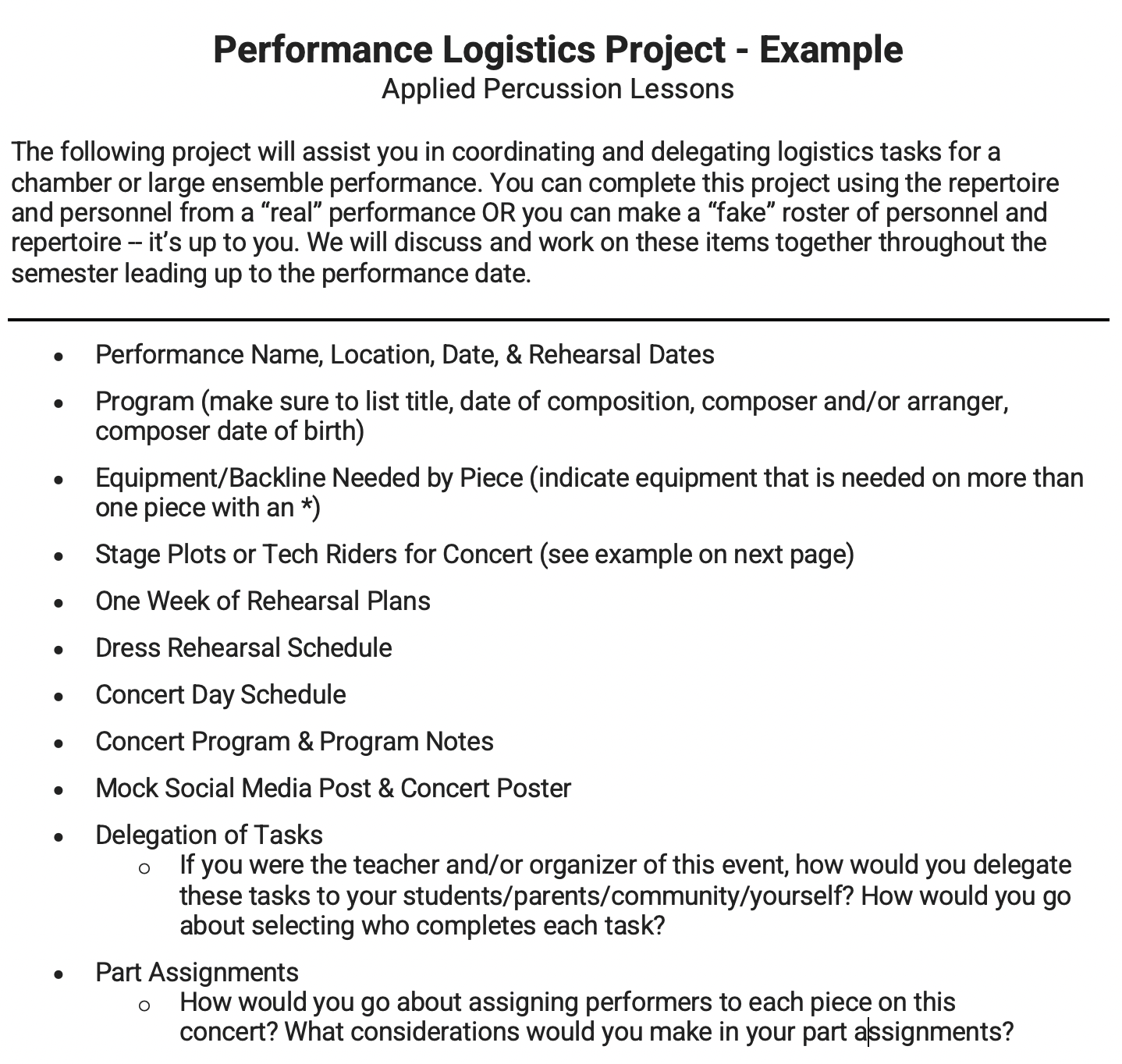 Section Set-Up
Equipment
What’s wrong with this picture/video?
Moving considerations & stage plots
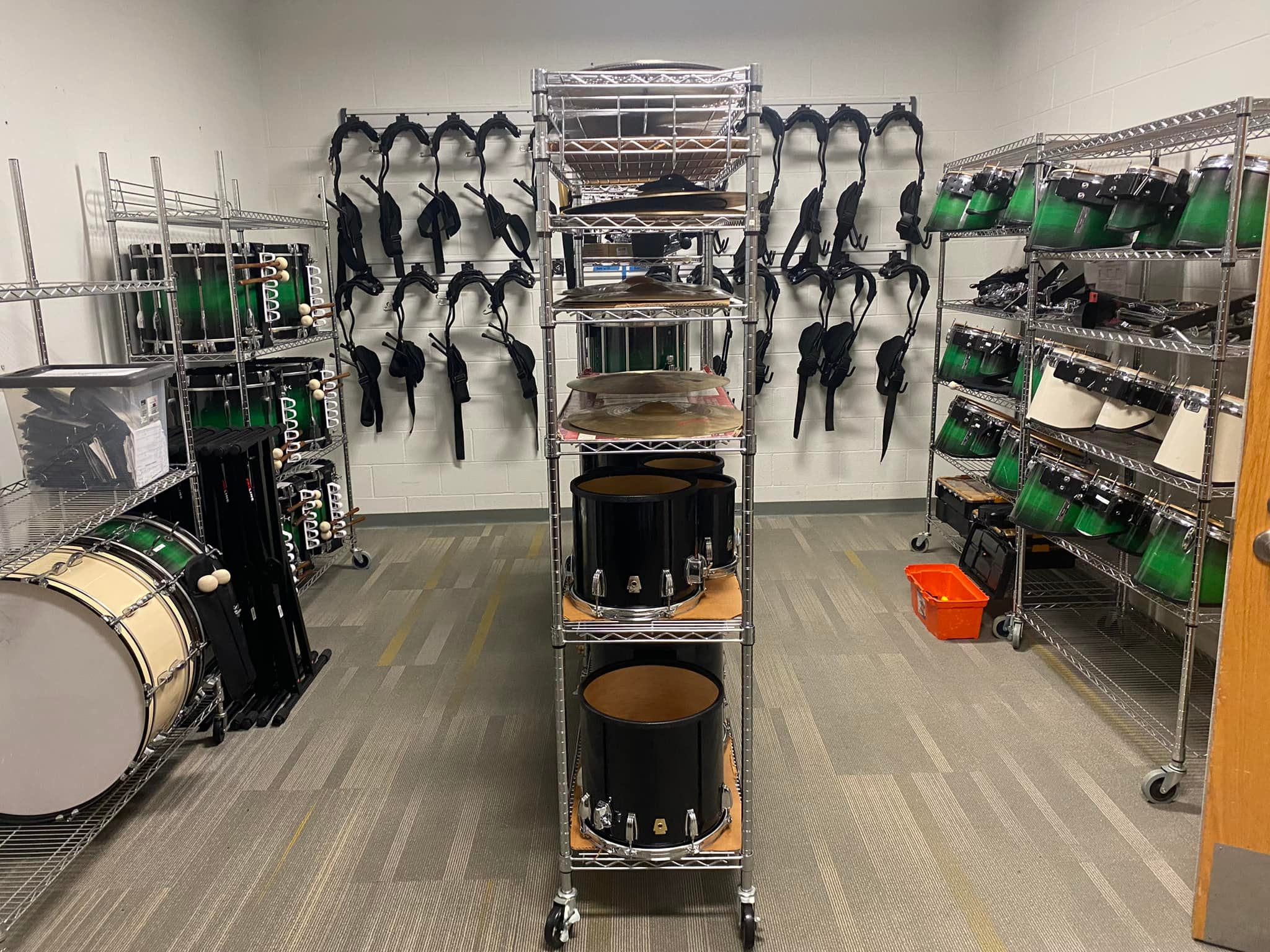 Storage Logistics
Planning
Storage of equipment & its maintenance
Rehearsals, part assignments, and more
[Speaker Notes: Performance Logistics Project example, Part Assignments excel sheet, example stage plot,]
Bridging the Gap - Everything Else
Section Set-Up
Equipment
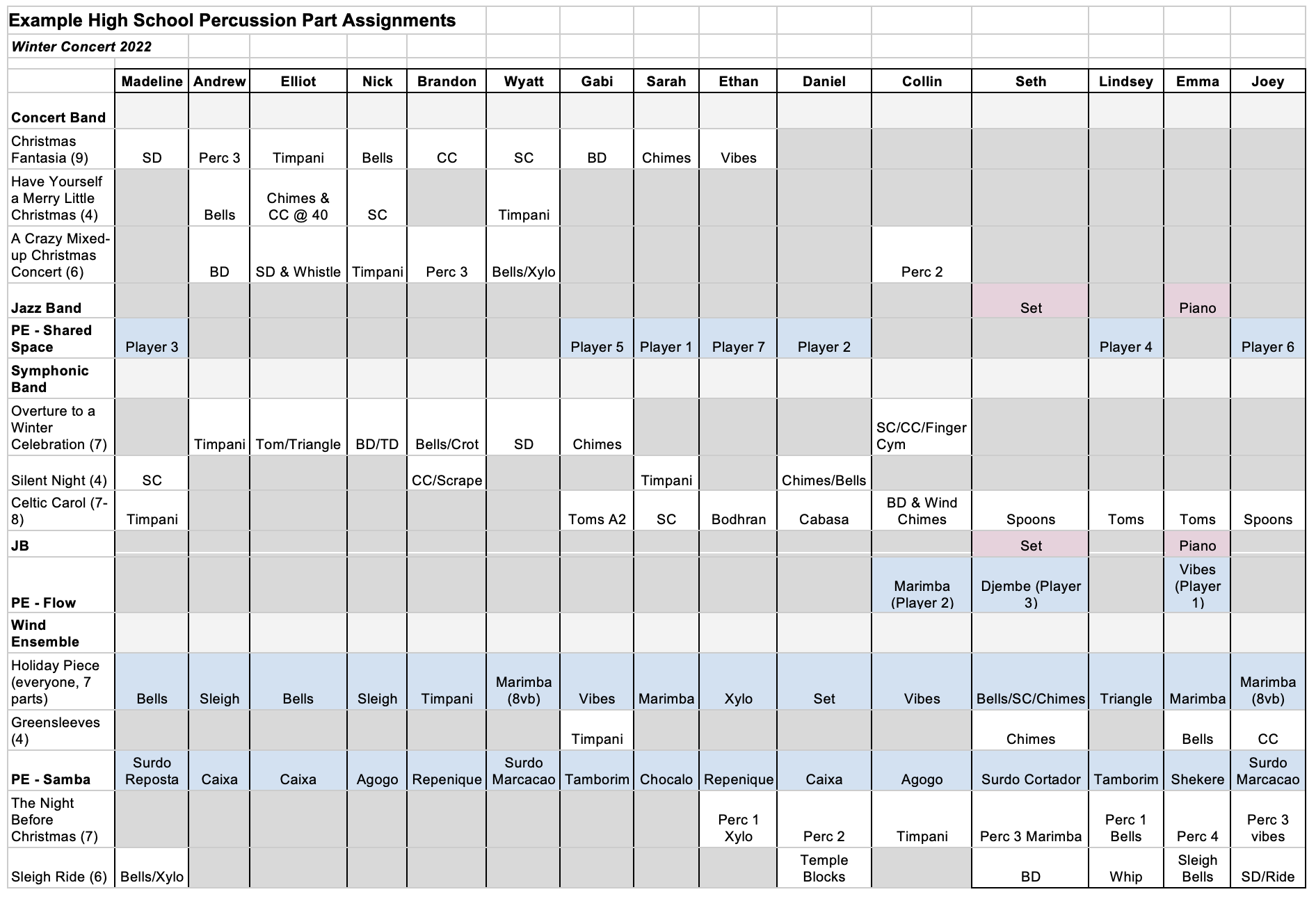 What’s wrong with this picture/video?
Moving considerations & stage plots
Storage Logistics
Planning
Storage of equipment & its maintenance
Rehearsals, part assignments, and more
[Speaker Notes: Performance Logistics Project example, Part Assignments excel sheet, example stage plot,]
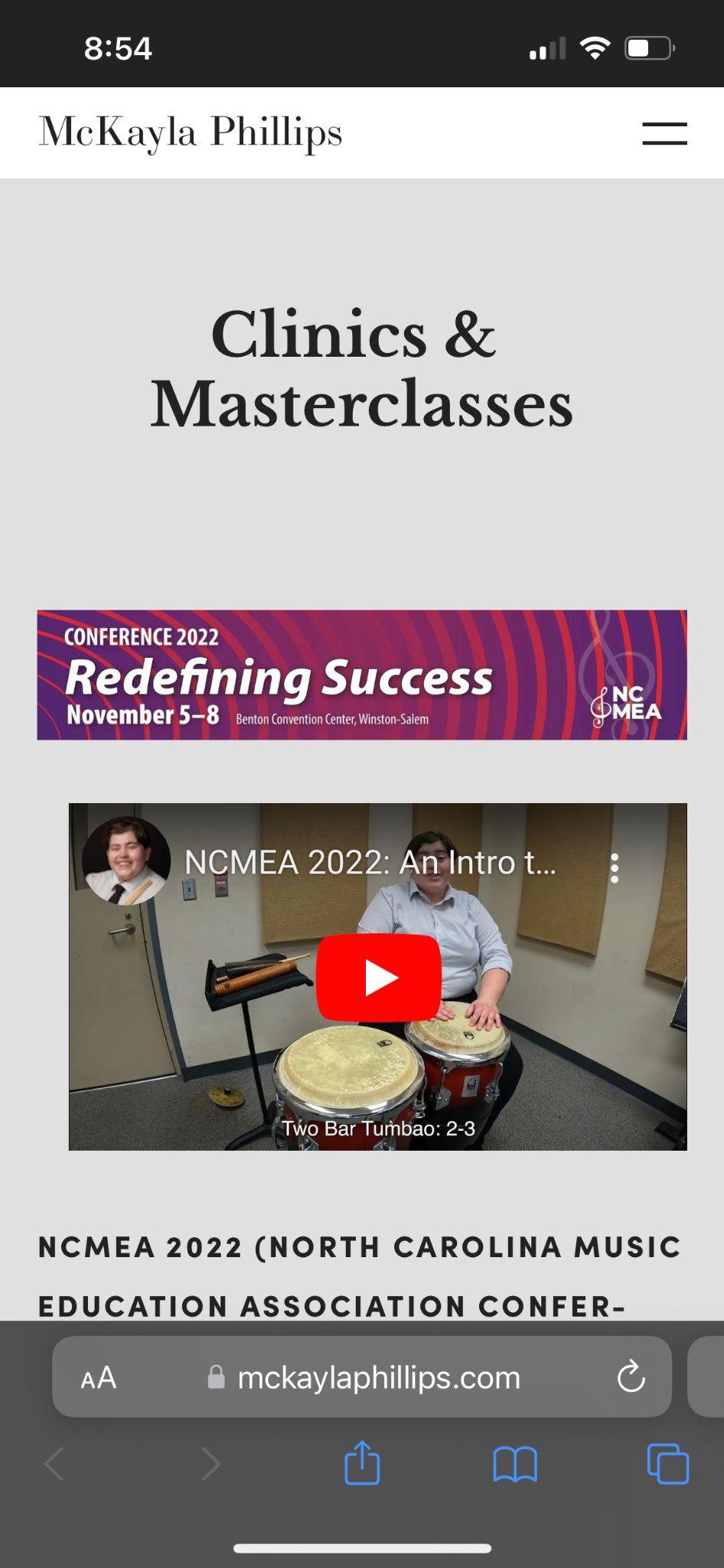 Questions?
For more information:
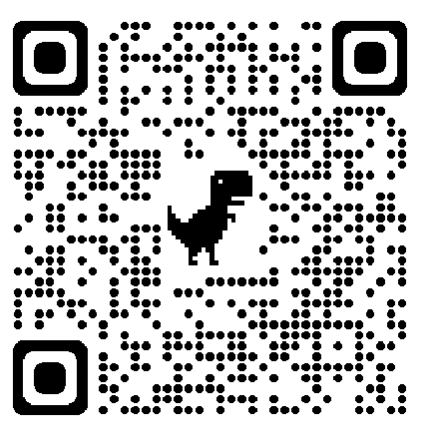 Visit www.mckaylaphillips.com
SCAN for Session Documents
Thank You!
If you have any additional questions, feel free to email/DM at the links below:
mckaylaphillipspercussion@gmail.com
www.mckaylaphillips.com
Instagram: @mckayla_p
Facebook: mckayla.phillips.9
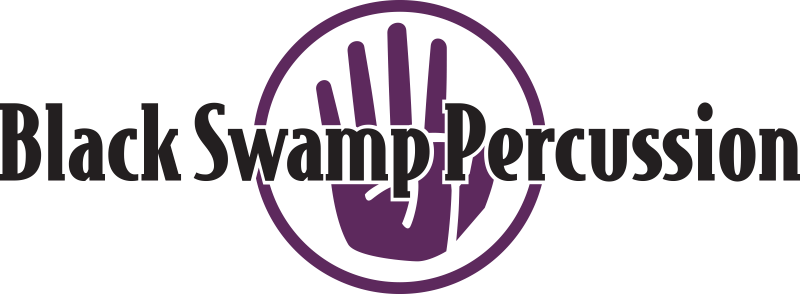 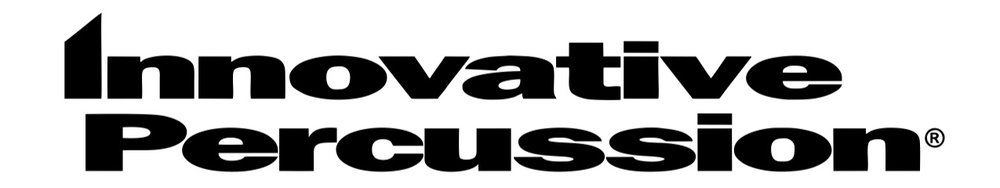